APPENTIX-3 CUDA Fortran
Copyright © 2016 Elsevier  Inc. All rights reserved.
1
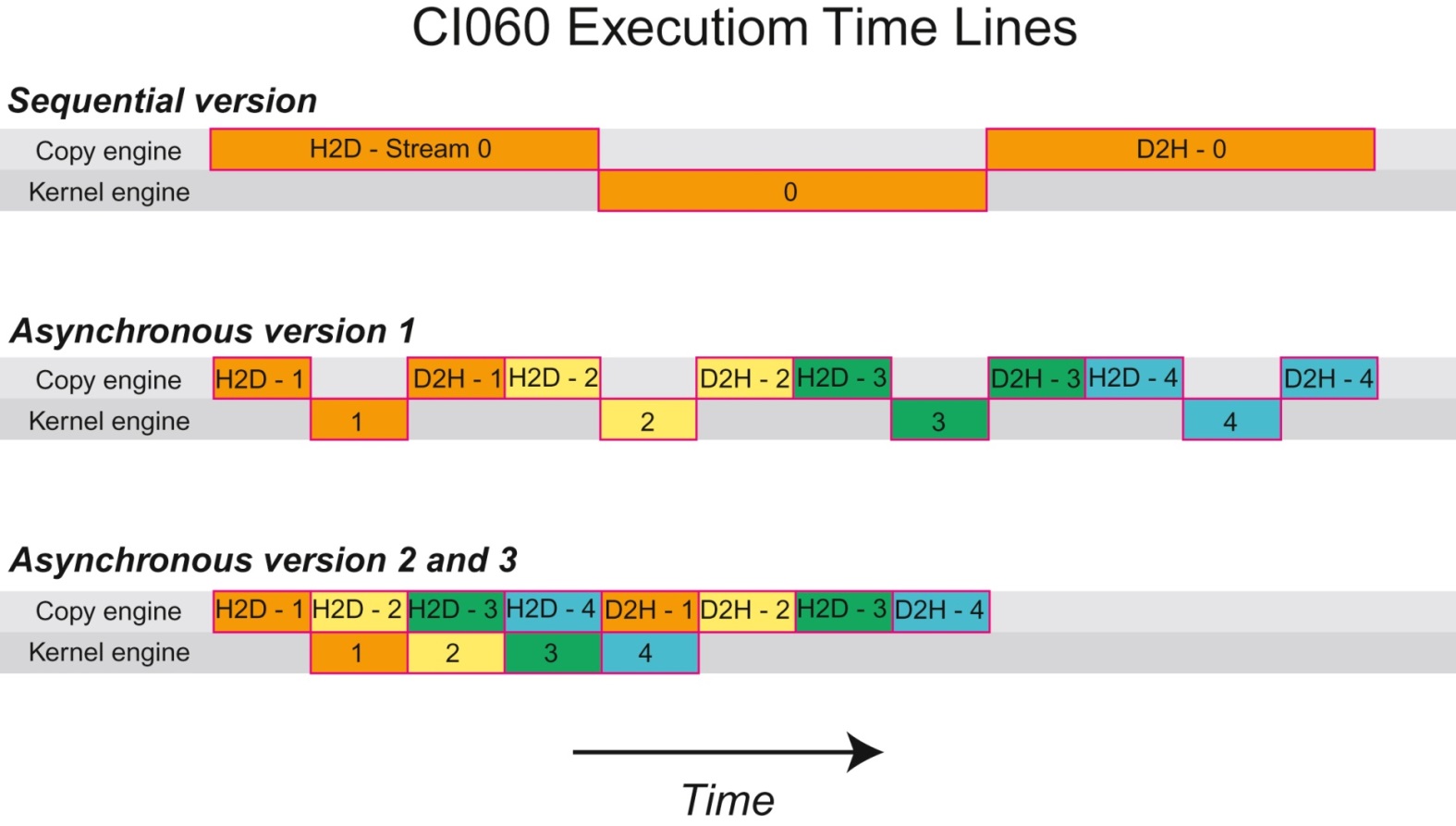 FIGURE C.1: Data transfer and kernel execution timing for the sequential and asynchronous versions when there is only one copy engine.
Copyright © 2016 Elsevier  Inc. All rights reserved.
2
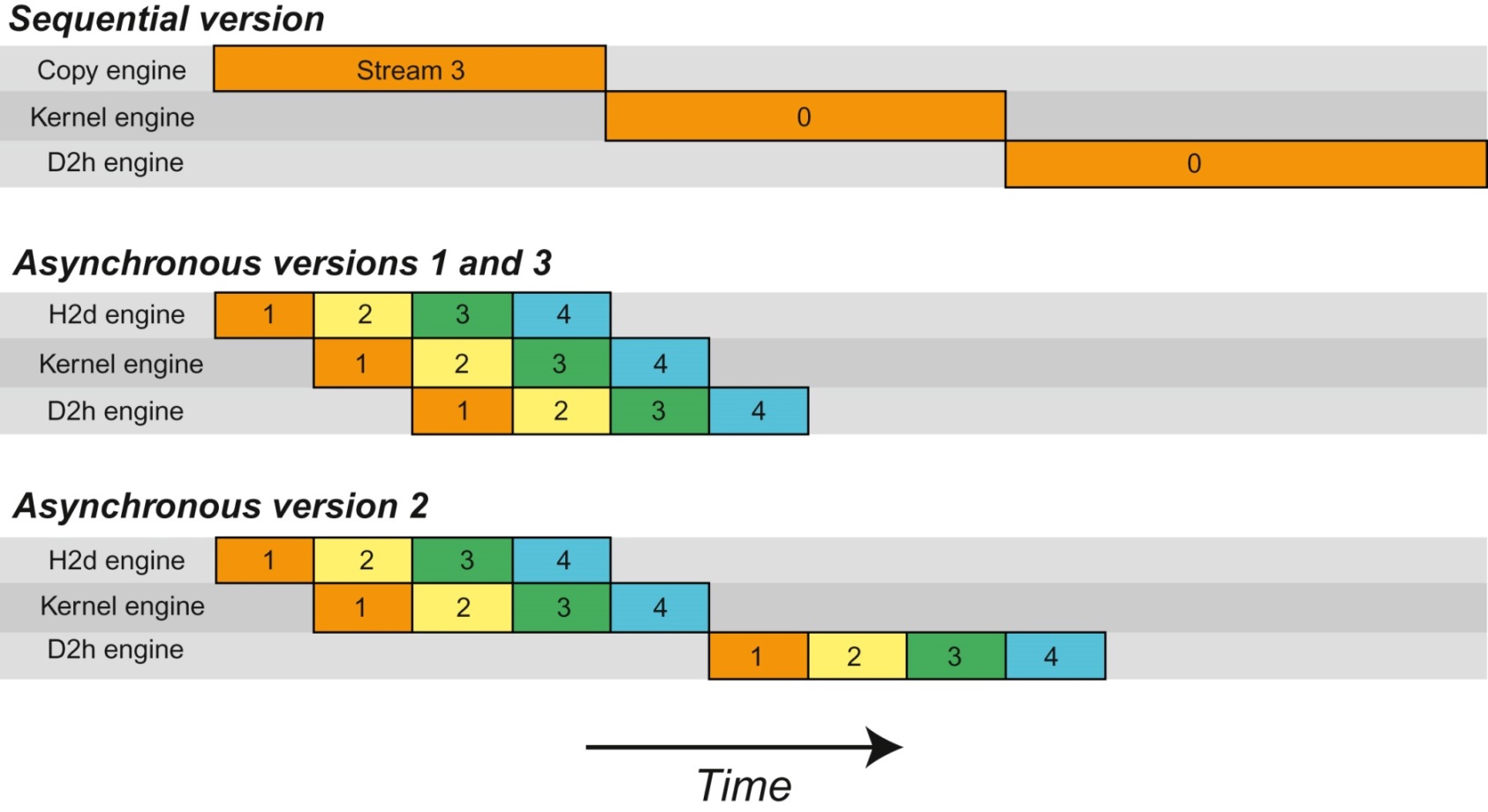 FIGURE C.2 : Data transfer and kernel execution timing for the sequential and asynchronous versions when there are two copy engines.
Copyright © 2016 Elsevier  Inc. All rights reserved.
3